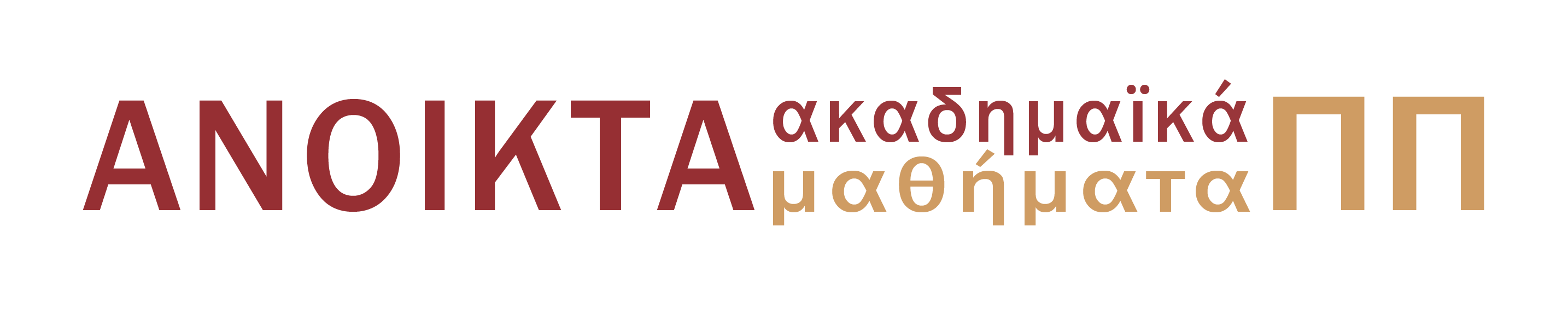 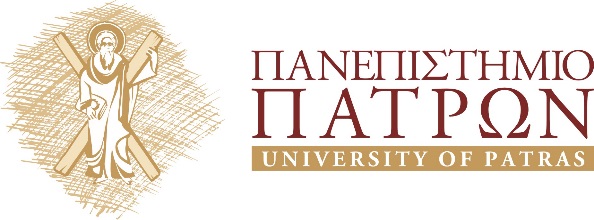 Διδακτική της Πληροφορικής και των ΤΠΕΜάθημα επιλογής ΣΤ’ εξάμηνο, Τμήμα Επιστημών της Εκπαίδευσης και της Αγωγής στην Προσχολική Ηλικία, Πανεπιστήμιο Πατρών
Εργαστήριο 7 :  Scratch (Μέρος 7ο)

Δημήτριος Νικολός
ΤΕΕΑΠΗ
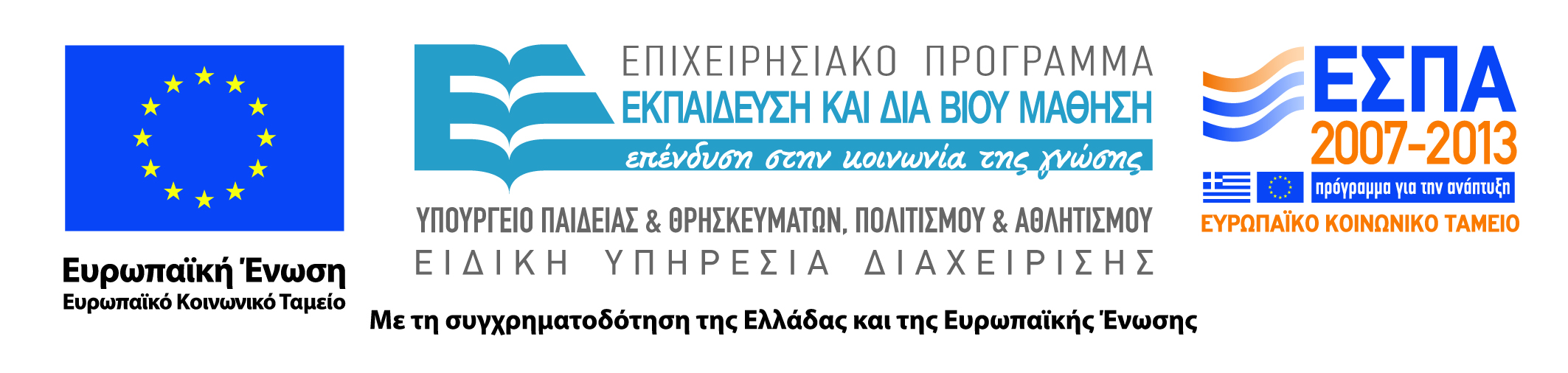 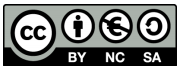 Άδειες Χρήσης
Το παρόν εκπαιδευτικό υλικό υπόκειται σε άδειες χρήσης Creative Commons. 
Για εκπαιδευτικό υλικό, όπως εικόνες, που υπόκειται σε άλλου τύπου άδειας χρήσης, η άδεια χρήσης αναφέρεται ρητώς.
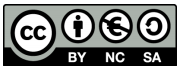 Χρηματοδότηση
Το παρόν εκπαιδευτικό υλικό έχει αναπτυχθεί στα πλαίσια του εκπαιδευτικού έργου του διδάσκοντα.
Το έργο «Ανοικτά Ακαδημαϊκά Μαθήματα στο Πανεπιστήμιο Πατρών» έχει χρηματοδοτήσει μόνο τη αναδιαμόρφωση του εκπαιδευτικού υλικού. 
Το έργο υλοποιείται στο πλαίσιο του Επιχειρησιακού Προγράμματος «Εκπαίδευση και Δια Βίου Μάθηση» και συγχρηματοδοτείται από την Ευρωπαϊκή Ένωση (Ευρωπαϊκό Κοινωνικό Ταμείο) και από εθνικούς πόρους.
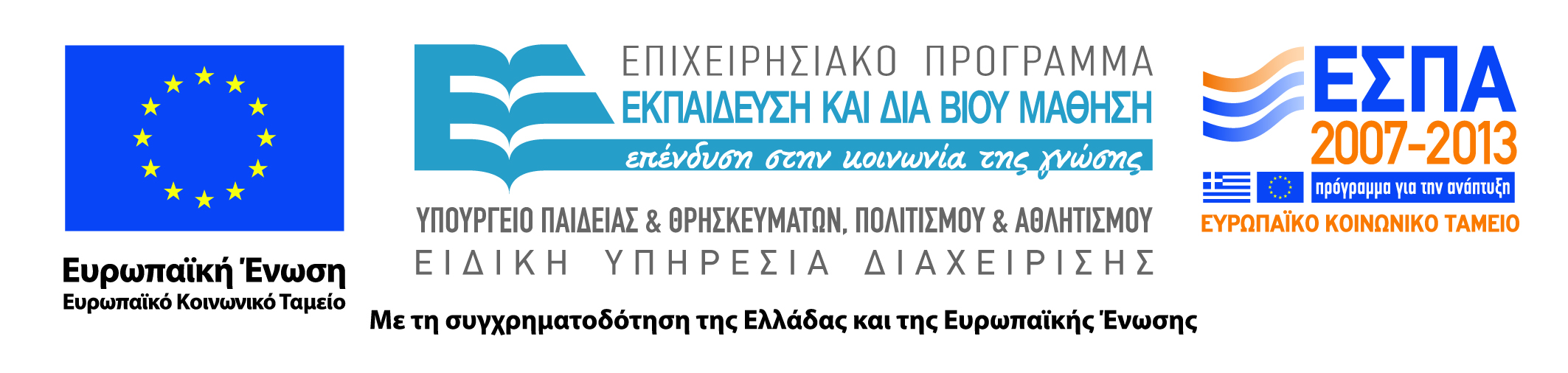 Σκοπός
Εισαγωγή Ήχου και Μουσικής
Εξοικείωση με συνδυασμό Εντολών – Ηχογράφηση & επεξεργασία Ήχου
Χρήση εξωτερικών προγραμμάτων
Πειραματισμός με Frere Jacques – Δυναμικά – Live Coding
4
ΗΧΟΙ ΚΑΙ ΜΟΥΣΙΚΗ
Αντικείμενο 7ου εργαστηρίου
5
Καρτέλα ήχοι
Βασικές εντολές
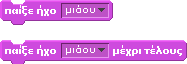 6
Η διαφορά
7
Επηρεάζουν όλους τους ήχους
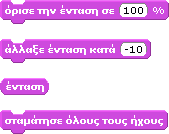 Εμβέλεια;
8
Παραδείγματα
Performamatics
https://steinhardt.nyu.edu/music/summer/performamatics
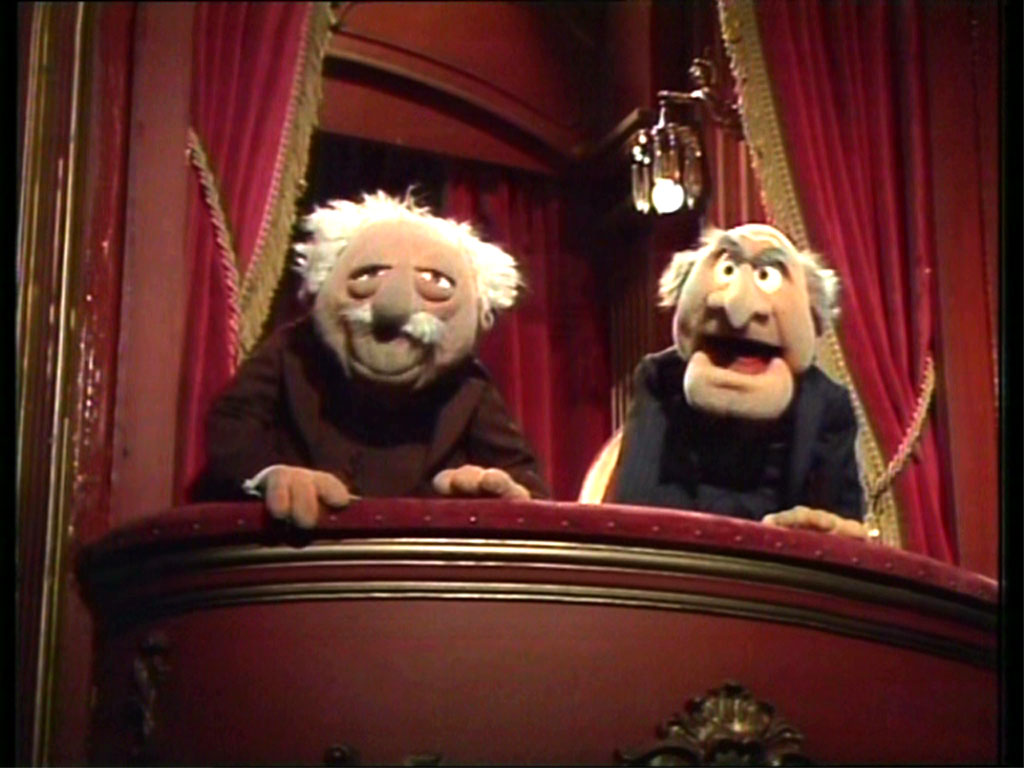 9
Συνδυάζοντας και άλλες εντολές
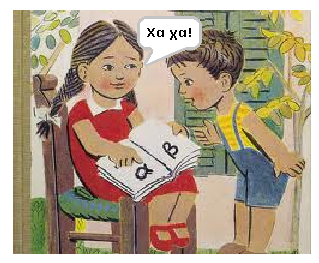 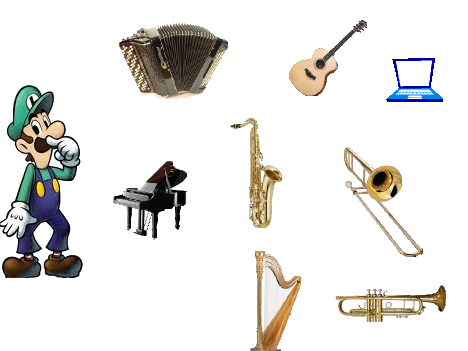 10
Ηχογράφηση
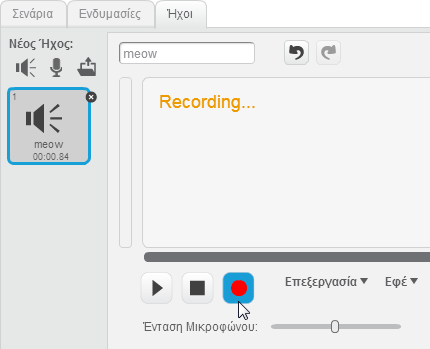 11
Επεξεργασία ήχου
Μέσα στο Scratch
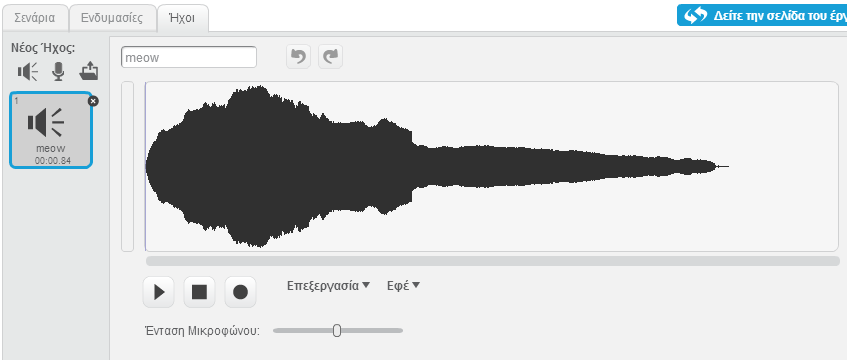 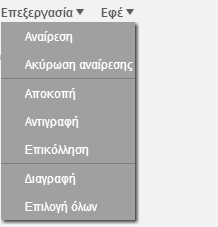 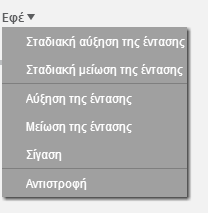 12
Εξωτερικό πρόγραμμα
Audacity
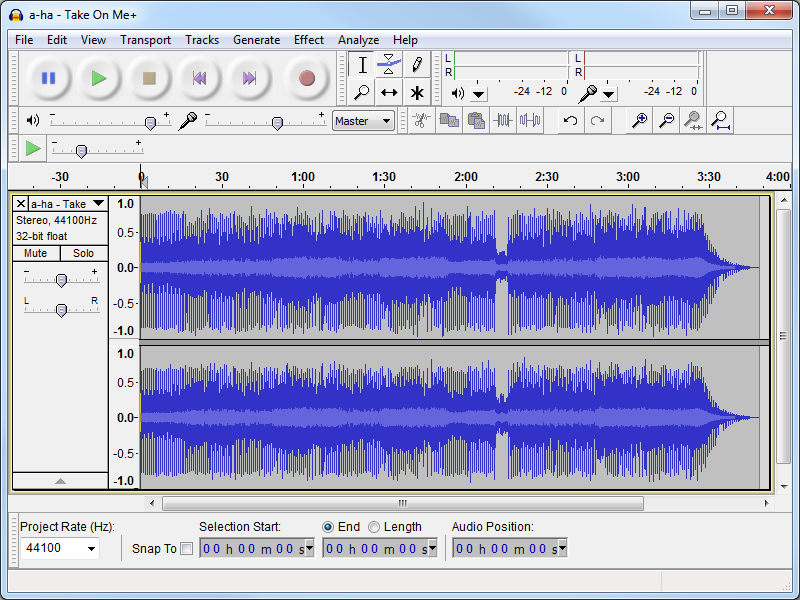 13
Φτιάχνουμε μουσική
Από νότες
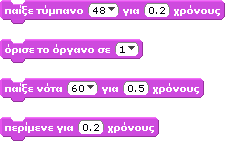 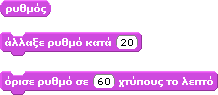 14
Πειραματιστείτε
Με τον ρυθμό και την ένταση

https://scratch.mit.edu/projects/67375658/

Επανάληψη: Προσέξτε την διαδικασία (σε τι χρησιμεύει;)
15
Frere Jacques
Κανόνας

http://scratch.mit.edu/projects/3086404/
16
Δυναμικά
http://scratch.mit.edu/projects/lclarkberg/316954

http://scratch.mit.edu/projects/lclarkberg/320653
17
Live coding
http://www.youtube.com/watch?v=nEkzaL80M6Y
Η γλώσσα προγραμματισμού Scratch σαν μουσικό όργανο!
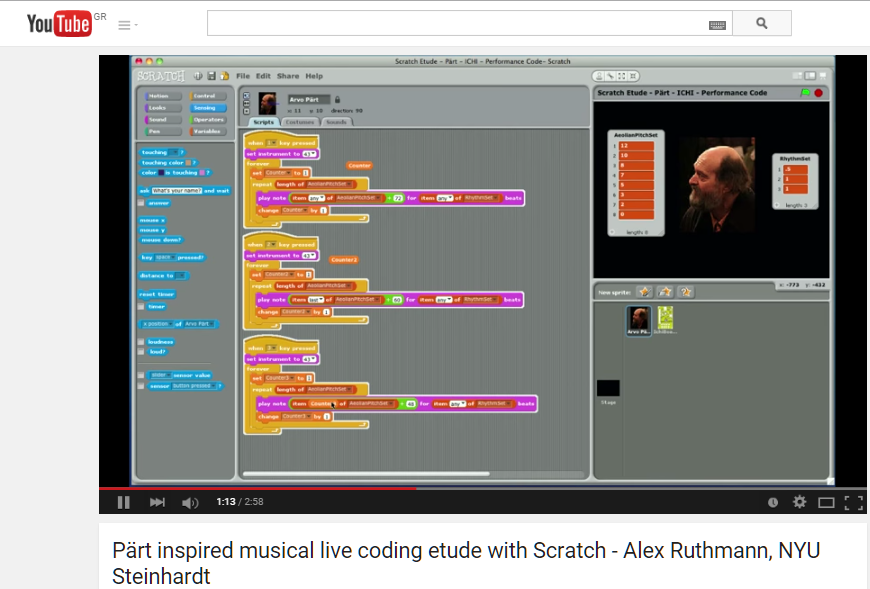 18
Θέματα που προκύπτουν
Συγχρονισμός
Εμβέλεια
19
Εργασία για το σπίτι
Βάλτε μουσική ή ήχους σε κάποια από τις προηγούμενες ασκήσεις ή δημιουργήστε το δικό σας μουσικό έργο.

Επίσης, υποβάλλετε την περιγραφή του τελικού έργου του εργαστηρίου Θυμηθείτε τον χρήστη: τι θα χρησιμοποιήσει (πληκτρολόγιο / ποντίκι); Τι θα πατήσει/πληκτρολογήσει; Τι θα κάνει η εφαρμογή σας;
20
Σημειωματα
Σημείωμα Ιστορικού Εκδόσεων Έργου
Το παρόν έργο αποτελεί την έκδοση 1.0.

Έχουν προηγηθεί οι κάτωθι εκδόσεις:
-
Σημείωμα Αναφοράς
Copyright Πανεπιστήμιο Πατρών, Βασίλειος Κόμης. «Διδακτική της Πληροφορικής και των Τεχνολογιών της Πληροφορίας και των Επικοινωνιών: Scratch (Μέρος 7ο)». Έκδοση: 1.0. Πάτρα, 2015.


Διαθέσιμο από τη δικτυακή διεύθυνση:
https://eclass.upatras.gr/courses/PN1477/
Σημείωμα Αδειοδότησης
Σημείωμα Αδειοδότησης Το παρόν υλικό διατίθεται με τους όρους της άδειας χρήσης Creative Commons Αναφορά, Μη Εμπορική Χρήση Παρόμοια Διανομή 4.0 [1] ή μεταγενέστερη, Διεθνής Έκδοση. Εξαιρούνται τα αυτοτελή έργα τρίτων π.χ. φωτογραφίες, διαγράμματα κ.λ.π., τα οποία εμπεριέχονται σε αυτό και τα οποία αναφέρονται μαζί με τους όρους χρήσης τους στο «Σημείωμα Χρήσης Έργων Τρίτων».
 


[1] http://creativecommons.org/licenses/by-nc-sa/4.0/ 

Ως Μη Εμπορική ορίζεται η χρήση: 
• που δεν περιλαμβάνει άμεσο ή έμμεσο οικονομικό όφελος από την χρήση του έργου, για το διανομέα του έργου και αδειοδόχο
 • που δεν περιλαμβάνει οικονομική συναλλαγή ως προϋπόθεση για τη χρήση ή πρόσβαση στο έργο
 • που δεν προσπορίζει στο διανομέα του έργου και αδειοδόχο έμμεσο οικονομικό όφελος (π.χ. διαφημίσεις) από την προβολή του έργου σε διαδικτυακό τόπο 

Ο δικαιούχος μπορεί να παρέχει στον αδειοδόχο ξεχωριστή άδεια να χρησιμοποιεί το έργο για εμπορική χρήση, εφόσον αυτό του ζητηθεί.
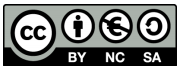 Διατήρηση Σημειωμάτων
Οποιαδήποτε αναπαραγωγή ή διασκευή του υλικού θα πρέπει να συμπεριλαμβάνει:
το Σημείωμα Αναφοράς
το Σημείωμα Αδειοδότησης
τη δήλωση Διατήρησης Σημειωμάτων
το Σημείωμα Χρήσης Έργων Τρίτων (εφόσον υπάρχει)
μαζί με τους συνοδευόμενους υπερσυνδέσμους.
Σημείωμα Χρήσης Έργων Τρίτων
Το Έργο αυτό κάνει χρήση των ακόλουθων έργων:
Εικόνες/Σχήματα/Διαγράμματα/Φωτογραφίες
Οποιασδήποτε μορφής  υλικό περιλαμβάνεται στο ανωτέρω έργο και δεν αναφέρεται σε ξεχωριστή πηγή αναφοράς, τότε αποτελεί πνευματική ιδιοκτησία του διδάσκοντα Καθηγητή, Βασίλη Κόμη.
Τέλος 7ου Εργαστηρίου
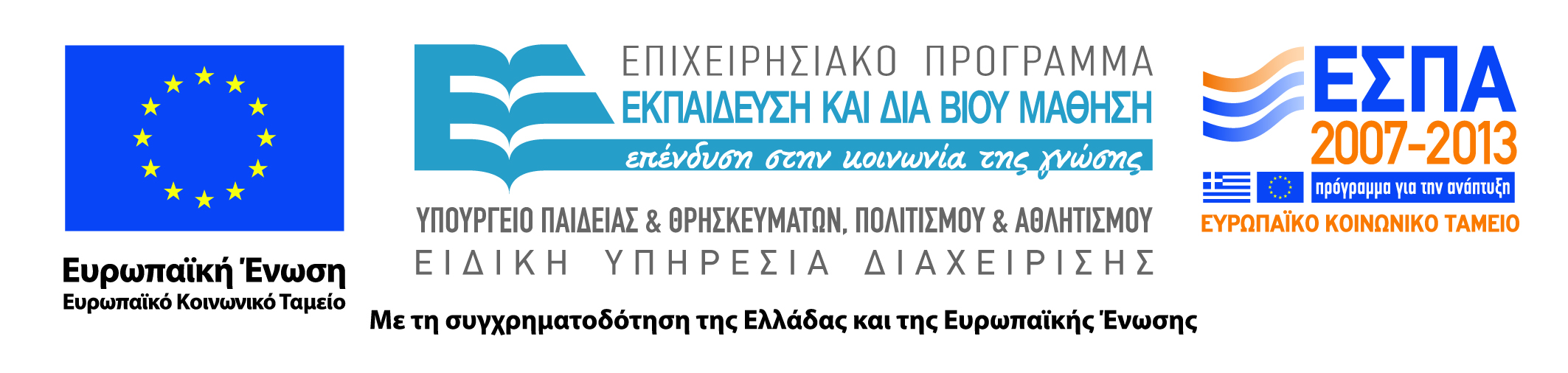 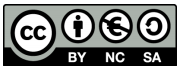